Influência das Tecnologias
no
Futuro da Educação
“Vivemos em plena era de transição, numa era na qual o domínio do conhecimento e das novas ferramentas técnicas detém um papel essencial. Tanto o futuro dos sistemas educativos como o das empresas dependerá da capacidade de gerir eficazmente esse conhecimento, o que implica uma gestão competente das novas tecnologias.”
(Carneiro, 2006)
Teaching the teachers
Is CPD equipping our teachers for a technological world?
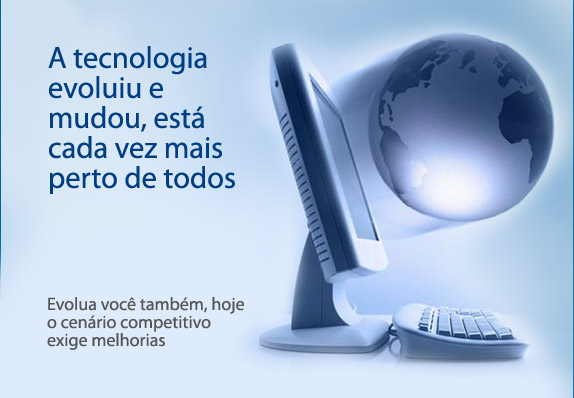 A era digital está  a mudar o mundo.
Os modernos meios de comunicação, liderados pela internet, permitem o acesso instantâneo à informação e os alunos têm mais facilidade para buscar o conhecimento por meio da tecnologia colocada ao seu dispor;
Neste novo mundo, os professores devem ter uma visão diferente para os desafios deste século;
Os professores devem ser  flexíveis às mudanças e abertos a actualizações;
Os professores perante este panorama ou se actualizam, alargam e diversificam os saberes iniciais, ou envelhecem a um ritmo impetuoso;
Rápida evolução das TIC, sobretudo com o aparecimento de novas e mais flexíveis ferramentas computacionais para a educação, as preocupações com a actualização e a formação dos professores assumem um papel central;
A expansão da formação contínua aos professores, conferia não apenas aos professores, novas competências e conhecimentos profissionais, necessários à concretização dos novos programas, metodologias e técnicas de ensino, mas também contribuía para tornar o processo ensino-aprendizagem mais eficaz;
Muitos professores  vêem a “Formação Contínua dos Professores” como o caminho que os guiarão para adquirir as competências necessárias para utilizar as tecnologia.
Segundo Fisher (2006) são vários os recursos educativos que podem ser uma opção  de escolha pelos professores e alguns destes têm sido desenvolvidos pelo “Department for Education and Skills”, e que incluem:
Software de ensino, como a Bett 2006;
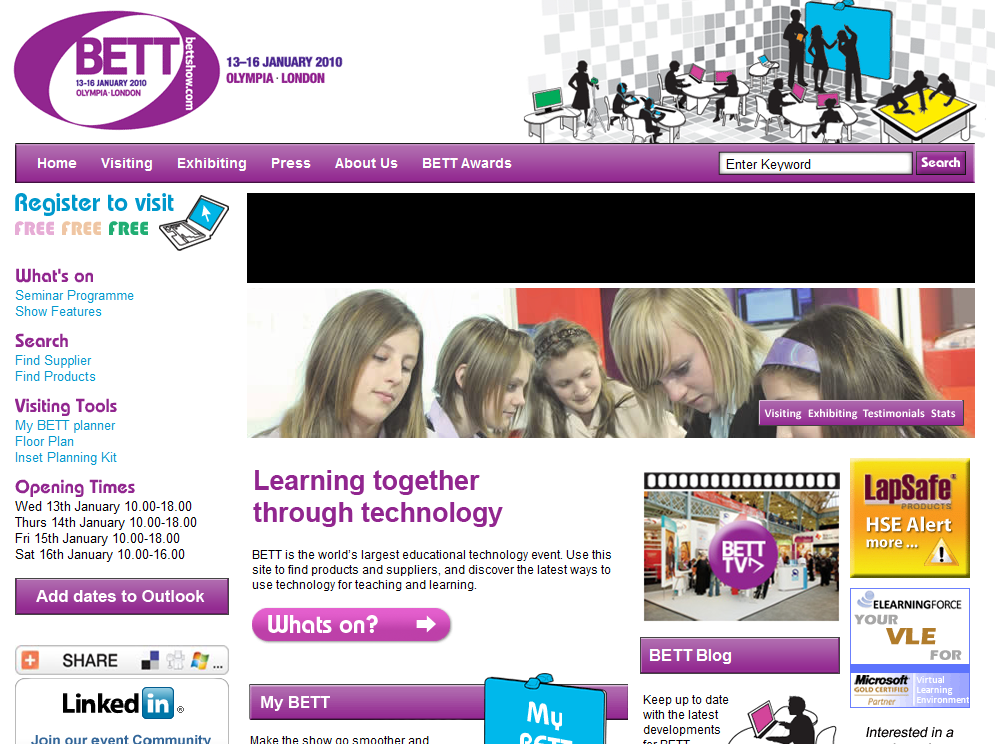 Fóruns da Internet e em módulos de aprendizagem sobre Teachernet;
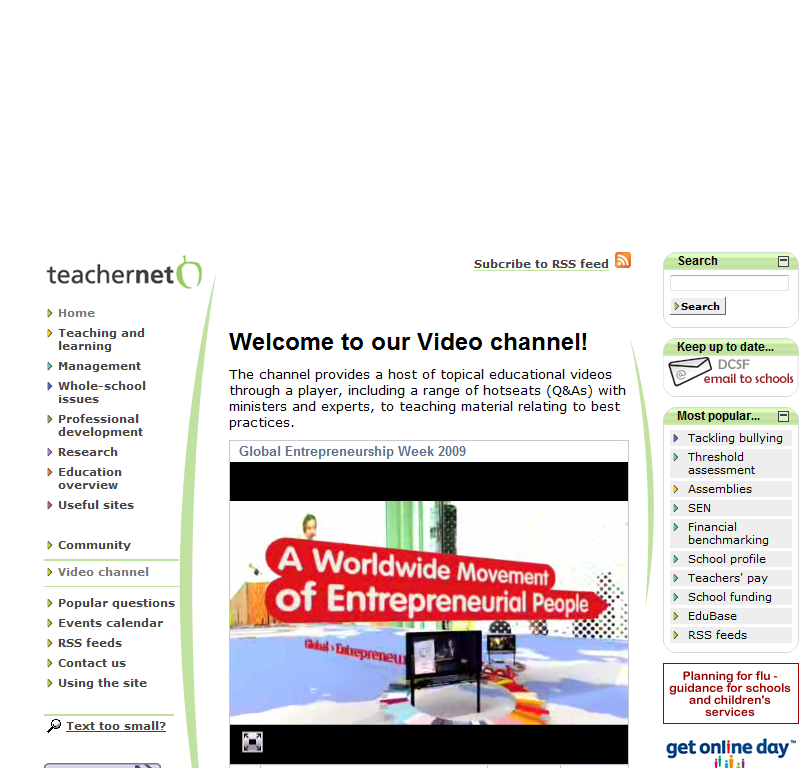 TV Teacher's;
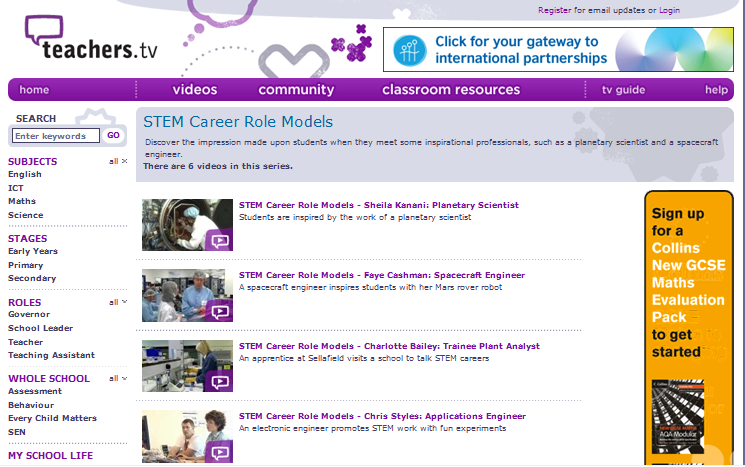 Publicações on-line;
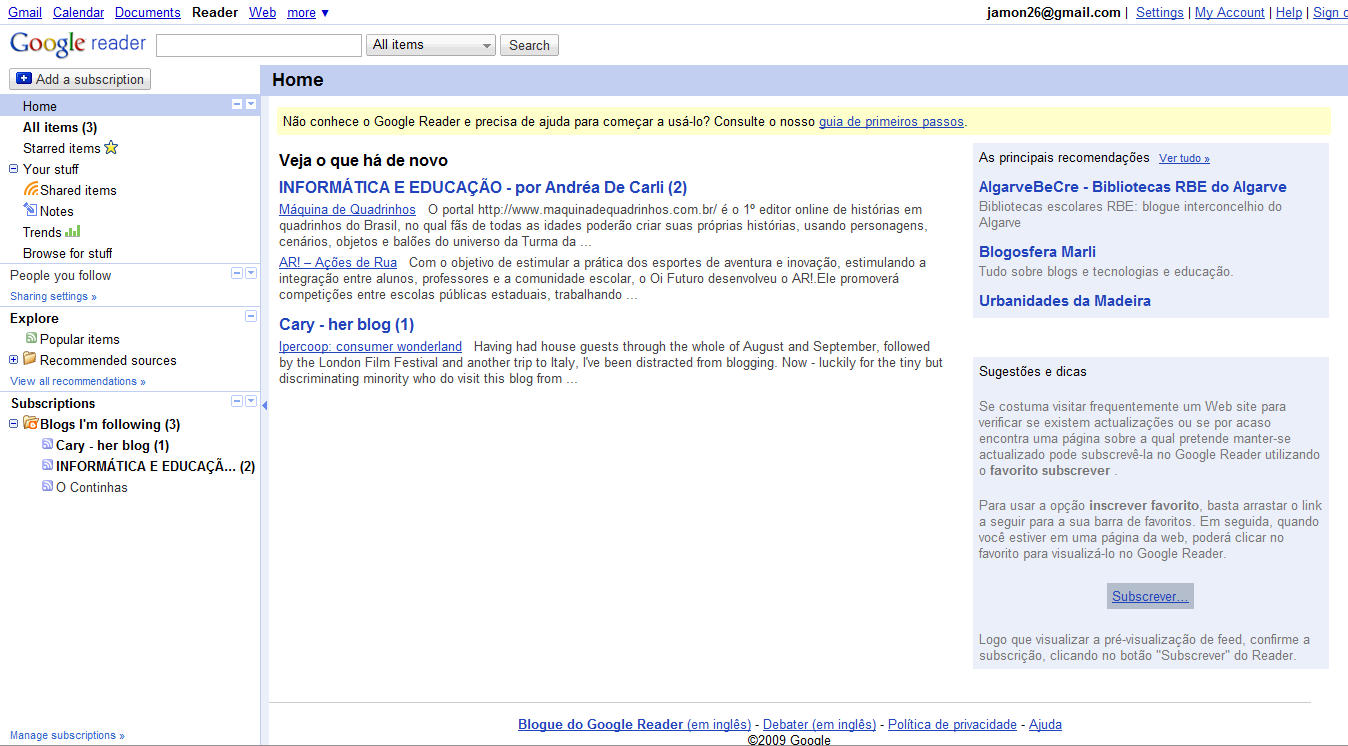 Vídeo digital para captura de interacções na sala de aula;
“Formação  Contínua de Professores” para o século XXI -  Construção de materiais de apoio (recursos on-line) utilizando as TIC, para actividades a desenvolver na sala de aula;
Objectivo principal - munir os professores  para a era tecnológica.
Esta nova forma de ensinar deve dar ao professor a oportunidade de inovar para actuar como  mediador da aprendizagem;
Deve contribuir para que, na conexão com o aluno e mediado pelas TIC, os professores consigam tornar a aprendizagem entusiasmante e significante, promovendo a criatividade do aluno.
Caso contrário, a tecnologia será usada apenas para informatizar o ensino, ocorrendo apenas uma modernização do sistema educacional.
Social software in education
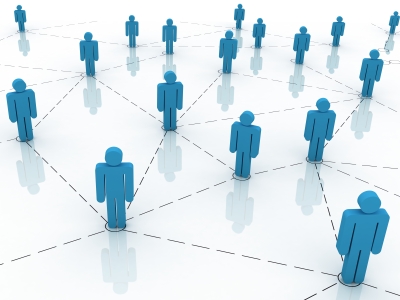 Software Social
Como poderia ser usado na Educação?
"O Software social" permite às pessoas encontrar-se, ligar-se ou colaborar através de uma discussão mediada por computador e formar comunidades on-line. Em sentido alargado, este termo pode englobar médias antigos, tais como listas de mailing, mas alguns restringem o seu significado a géneros mais recentes de software como os blogues e wikis.“
(Fonte: Wikipédia)
O software social - conceito que engloba o mundo constituído por todos os sistemas de interacção baseados na internet (p. ex. wikis, blogues, programas de mensagens instantâneas, podcasts...);
WIKIS
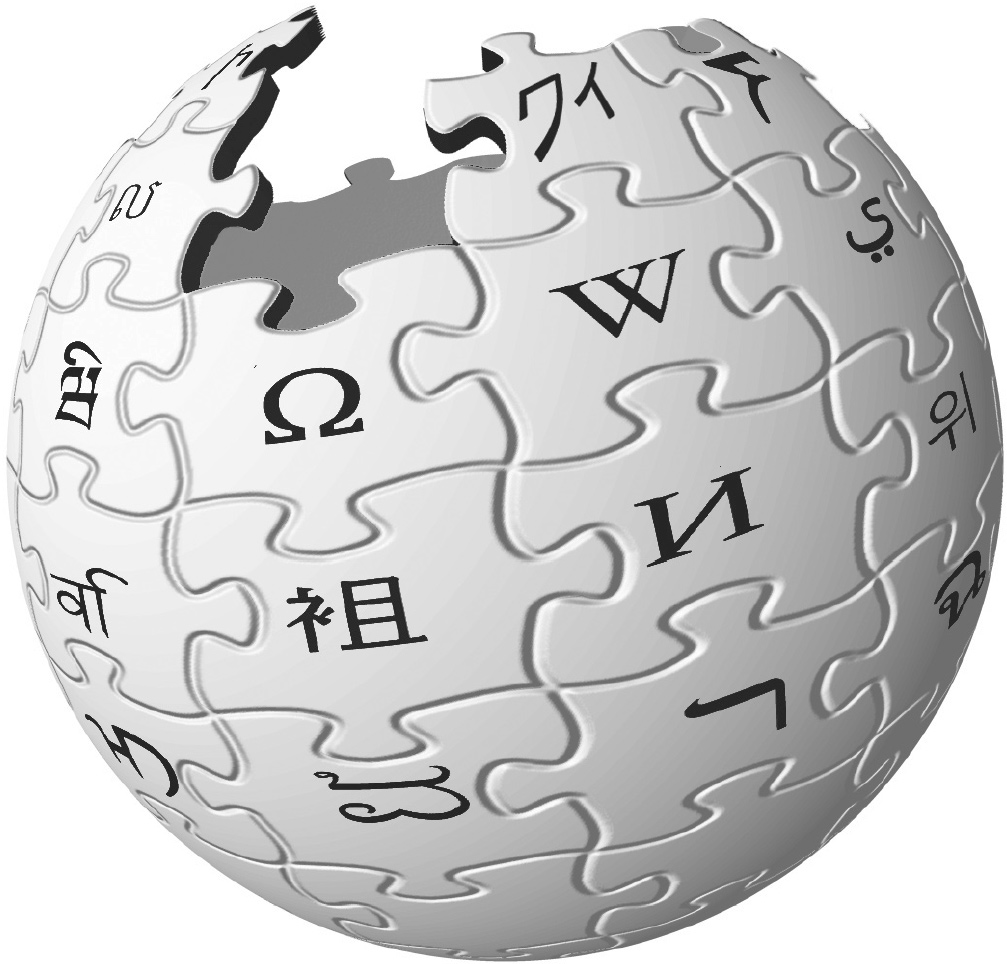 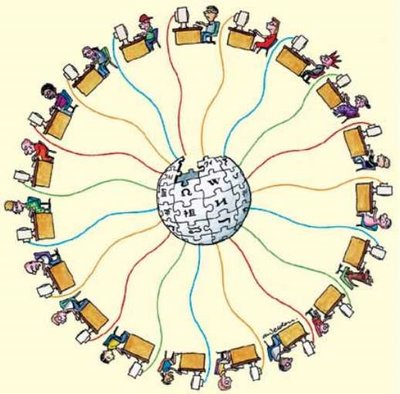 Rede de páginas web contendo as mais diversas informações, que podem ser modificadas e ampliadas por qualquer pessoa através de navegadores.
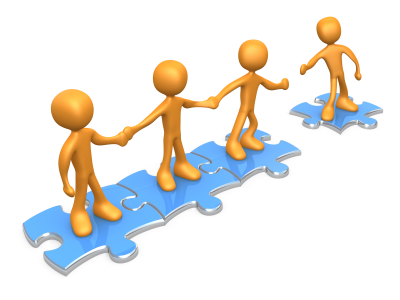 Wikipedia (http://wikipedia.org) - as entradas podem ser editadas e adicionadas por qualquer utilizador, que apenas tem de se registar.
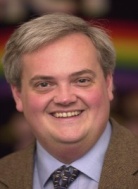 Trabalhar com wikis é extremamente útil. A plataforma moodle foi desenhada para ajudar educadores a criar comunidades de aprendizagem online.
Miles Berry
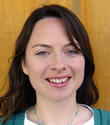 “Se os wikis forem abertos a outros para compartilhar, então podemos compará-los a um espaço público, como um praça da cidade”.
Lyndsay Grant
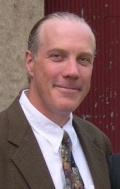 “A audiência que um blog ou wiki fornece tem uma tendência para tornar a escrita mais significativa para os alunos, fazendo-os pensar sobre o seu planeamento e organização.”
Will Richardson
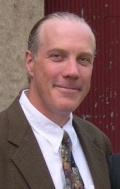 Os wikis destinados somente a alunos só avançarão enquanto os participantes permanecerem interessados;
Will Richardson
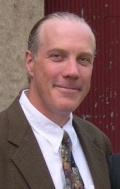 Fornece uma senha única para todos, promovendo assim a responsabilidade, o policiamento de conteúdo e a ética, onde todos têm uma participação nos resultados;
Will Richardson
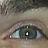 WikiVille (http://myschool.wikia.com/wiki/WikiVille) - wiki aberto que permite aos alunos adicionar e editar entradas sobre as suas cidades de origem e de pintar um retrato da vida que levam na sua parte da cidade;
John Bidder
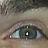 Espera que os utilizadores venham a perceber tais diferenças nacionais na visão do mundo através do wiki.
John Bidder
BLOGUES
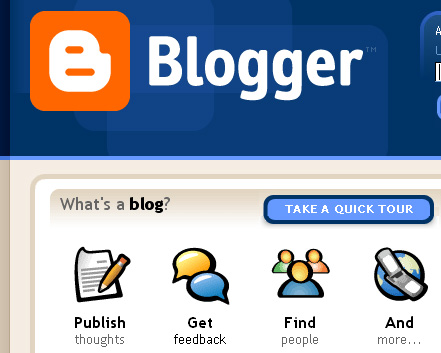 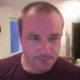 Prática regular da escrita, para compilar aulas, salvando a colecção de livros;
Lyon Cych
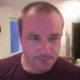 Criar uma cultura de conhecimento, olhar para ele, reflectir sobre ele, receberemos uma ordem superior de pensamento e de transformação combatendo assim o “copy e paste”.
Lyon Cych
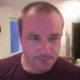 Revitalizar os professores e as suas atitudes (partilha de ideias e a construção de redes, permitindo a colaboração entre as diferentes escolas);
Lyon Cych
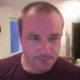 Os jovens precisam olhar para o software social como um software virado para a aprendizagem, desenvolvendo capacidades para a vida, como a colaboração, a aprendizagem com outras pessoas e a capacidade de reflectir sobre o próprio trabalho.
Lyon Cych
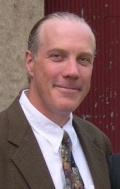 O Blogue "The Secret Life of Bees“ (http://weblogs.hcrhs.k12.nj.us/bees) incluí contribuições da autora Sue Monk Kidd  e de autores conceituados colmatando assim a impossibilidade de estarem fisicamente presentes na escola.
Will Richardson
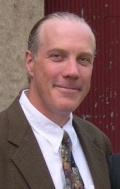 (http://weblogg-ed.com)  os professores podem colaborar com outras escolas, criando uma rede de trabalho colaborativo em projetos semelhantes.
Will Richardson
Social bookmarking
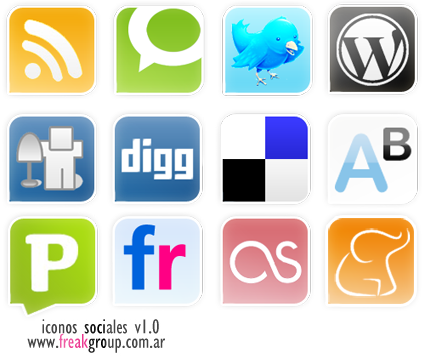 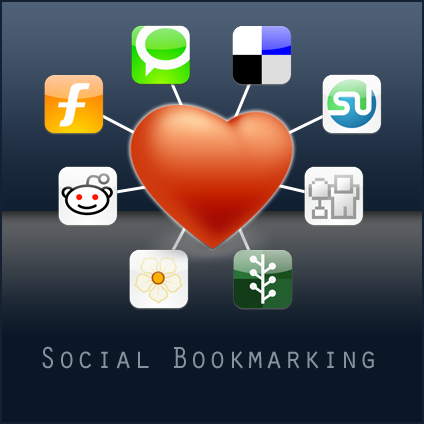 del.icio.us (http://delicious.com) e Blinklist (http://www.blinklist.com/help ) - permitem aos utilizadores compartilhar os seus favoritos da Internet (ou marcadores), adicionando palavras-chave e utilizando etiquetas de outras pessoas para encontrar material.
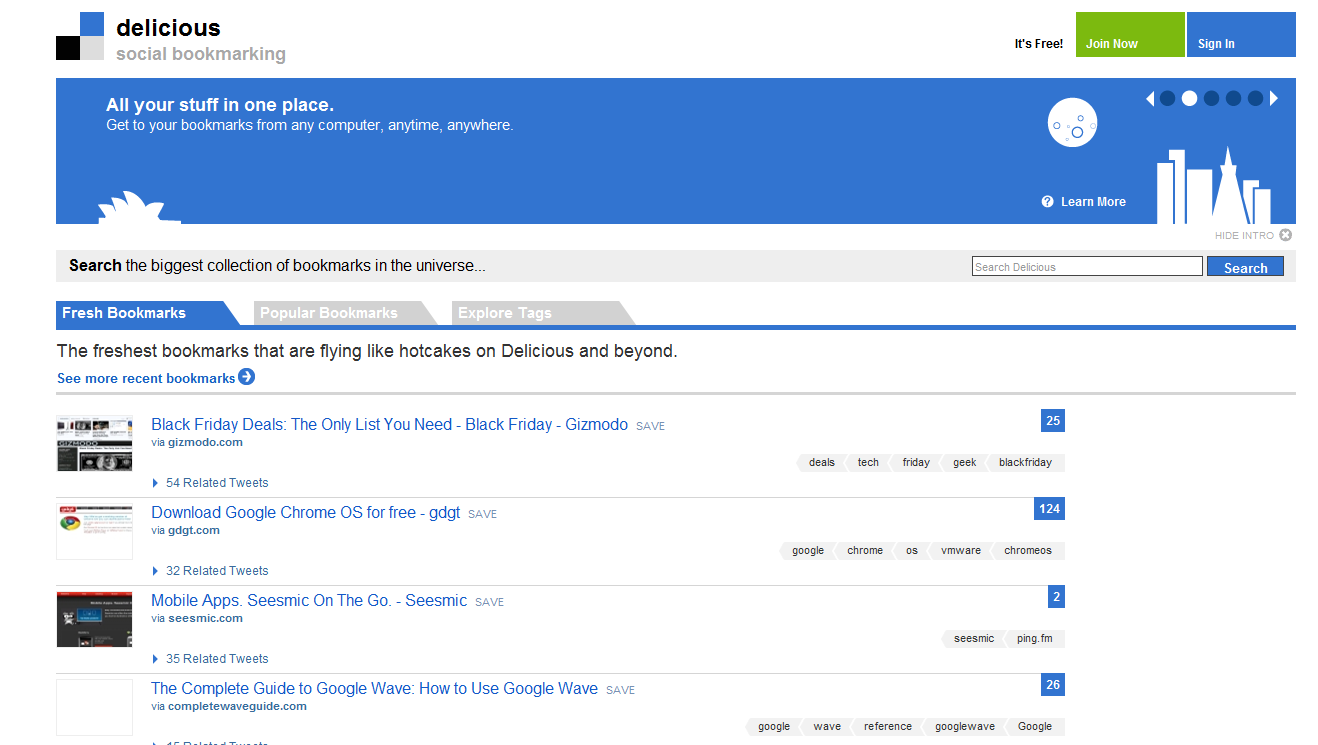 Elgg (http://demo.elgg.com)Procurando por tags podemos encontrar recursos que outras pessoas consideram úteis e podemos aprender com o que o as outras pessoas acham útil.
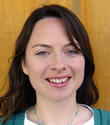 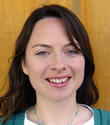 Lyndsay Grant
Armazenamento e partilha de fotografias
Flickr (http://www.flickr.com) rede social que permite aos utilizadores criarem um arquivo para alojarem as suas fotografias. Adota um sistema de categorização de arquivos por meio de tags;
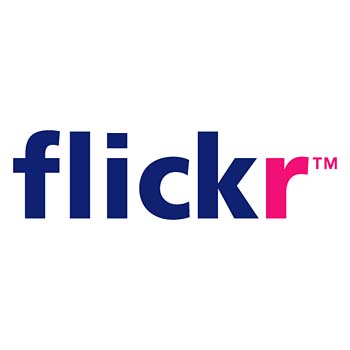 Slide (http://ww.slide.com) - permite usar fotos e outros conteúdos digitais para publicar e descobrir as pessoas e as coisas que são importantes para você.
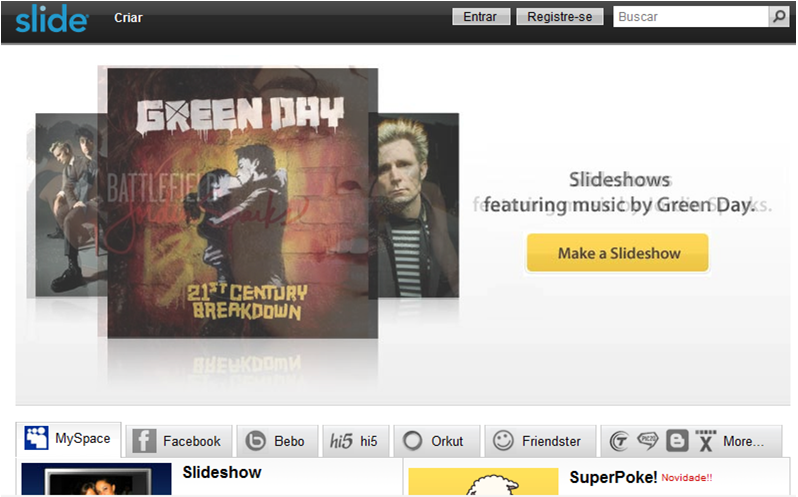 Photoblog.net – (http://www.photoblog.net) - embora não seja uma galeria com a qualidade das anteriores é sem dúvida uma das mais sociais e um excelente banco de imagens e inspiração. O seu ponto forte é a simplicidade e a comunidade.
It’s a visual thing: audio-visual technology in education.
Tecnologia audio-visual na Educação
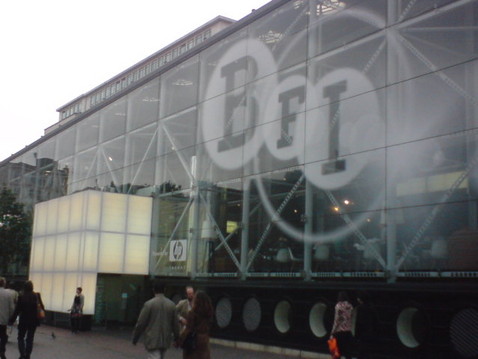 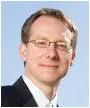 O filme deve ser uma parte importante do currículo de alfabetização, dada a primazia do áudio-visual na vida quotidiana.
Mark Rider
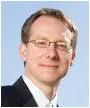 “What’s reallly needed is a definition of literacy that incorpoporates speech, writing, pictures and movie pictures.”
Mark Rider
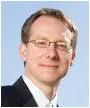 Os professores descobrem que o filme pode provocar, muitas vezes, uma resposta positiva nas crianças, que de outro modo parecem desinteressados em aprender;
Mark Rider
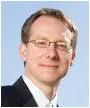 Crianças que tinham um vocabulário muito reduzido, ou tinham dificuldades na escrita demonstram um vocabulário muito mais sofisticado e habilidade em redacções depois de aprenderem com filmes.
Mark Rider
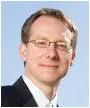 As crianças que começaram a ver televisão e filmes muito cedo, desenvolveram uma capacidade de compreender e analisar a imagem em movimento;
Mark Rider
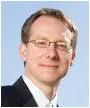 Se na escola esta capacidade for reconhecida, aproveitada e incluída no currículo terá um impacto muito positivo.
Mark Rider
Alguns estudos
Elaborou um relatório de pesquisa e afirmou que o projecto BFI resultou numa melhoria mensurável na alfabetização das crianças; http://www.shef.ac.uk/education/staff/academic/marshj.html
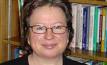 Jackie Marsh
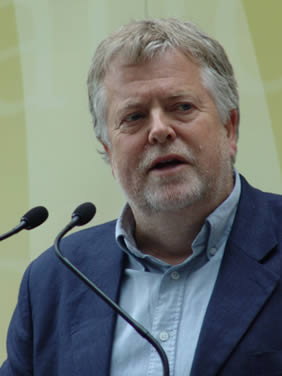 Desenvolveu um projecto com jovens de 13 e 14 anos;
Stephen Heppell
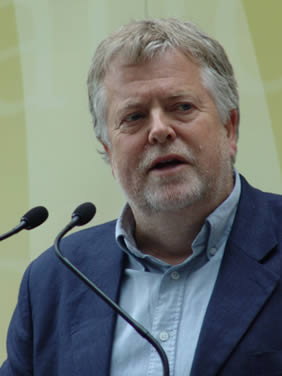 Usou  iPod Touches e pediu-lhes para concluir determinadas tarefas;
Stephen Heppell
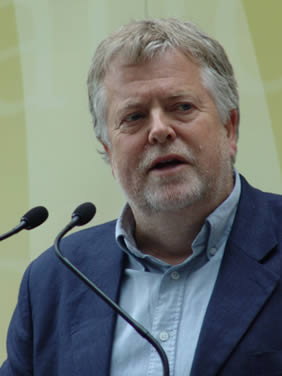 O YouTube foi o motor de busca mais procurado, superando o Google, porque lhes forneceu um conjunto visual e claro dos resultados.
http://www.youtube.com/watch?v=axJ5csaP2do&feature=related
Stephen Heppell
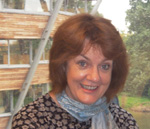 Elaborou um relatório “How  Mobile Phones  Help Learning in Secundary Schools”.
Elizabeth Hartnell-Young
Na Longwill School, as crianças surdas têm vindo a utilizar PSP - PlayStation Portáteis - nos quais utilizam diariamente a linguagem de sinais britânica, e aprendem a escrever;
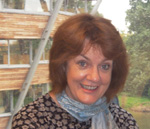 Elizabeth Hartnell-Young
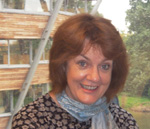 Algumas escolas do 1.º Ciclo têm utilizado com sucesso o Create-A-Scape.
Elizabeth Hartnell-Young
Existiu hesitação inicial nas escolas sobre a utilização destes meios, devido à grande quantidade de banda larga necessária para usá-los;
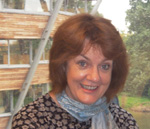 Elizabeth Hartnell-Young
As escolas descobrem , p. ex. que YouTube tem uma riqueza de conteúdo educacional - carregar e compartilhar vídeos através da Internet - e outros sites semelhantes, como TeacherTube TV (os professores são ferramentas poderosas que estão disponíveis gratuitamente para qualquer pessoa);
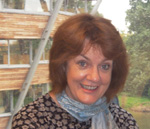 Elizabeth Hartnell-Young
Começa-se  a entender o valor dos telemóveis, como mini-computadores sofisticados, com câmara de vídeo, capacidade de gravar e reproduzir som, e uma função de GPS.
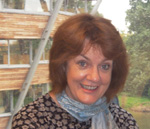 Elizabeth Hartnell-Young
Como alternativa ao ensaio de escrita, os alunos podem apresentar o seu trabalho através da criação de uma série de fotografias ou uma apresentação animada com Animoto (um serviço web gratuito que permite aos utilizadores criar curtas-metragens através de fotografias e música);
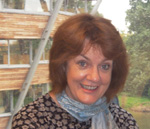 Elizabeth Hartell-Young
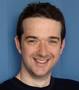 Podcasts - pode ser acedido quando o aluno necessita, o professor responde e explica de modo a ir de encontro às necessidades do aluno;
Dan Sutch
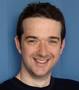 YackPack - permite enviar e compartilhar mensagens de áudio, e pode ser usado, por exemplo, para a prática de uma língua estrangeira com falantes nativos nos seus próprios países.
Dan Sutch
Modelos de Aprendizagem
Tecnologias de áudio visual
+ Internet
= modelo de aprendizagem
Permite aos alunos escolherem o modo como aprender, com o seu próprio tempo, próprio ritmo e o caminho escolhido, partilhando os seus resultados com os outros;
Esta partilha pode por exemplo ser feita no youtube, onde temos o exemplo, de muitos alunos poderem assistir a uma palestra.
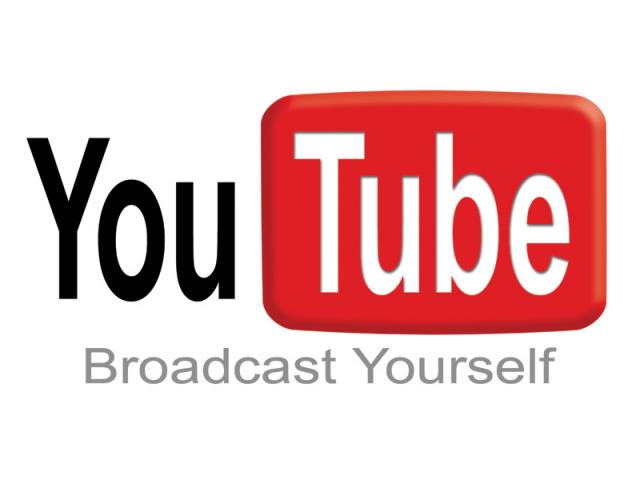 Could computer games help to transform the way we learn?
Jogos de computadores na Educação
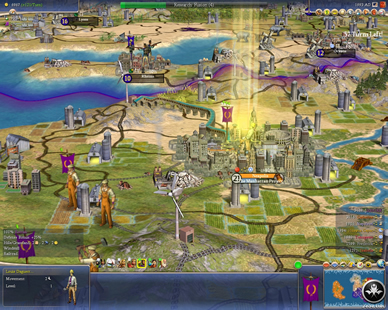 PODEM OS JOGOS DE COMPUTADOR TRANSFORMAR A FORMA COMO APRENDEMOS?
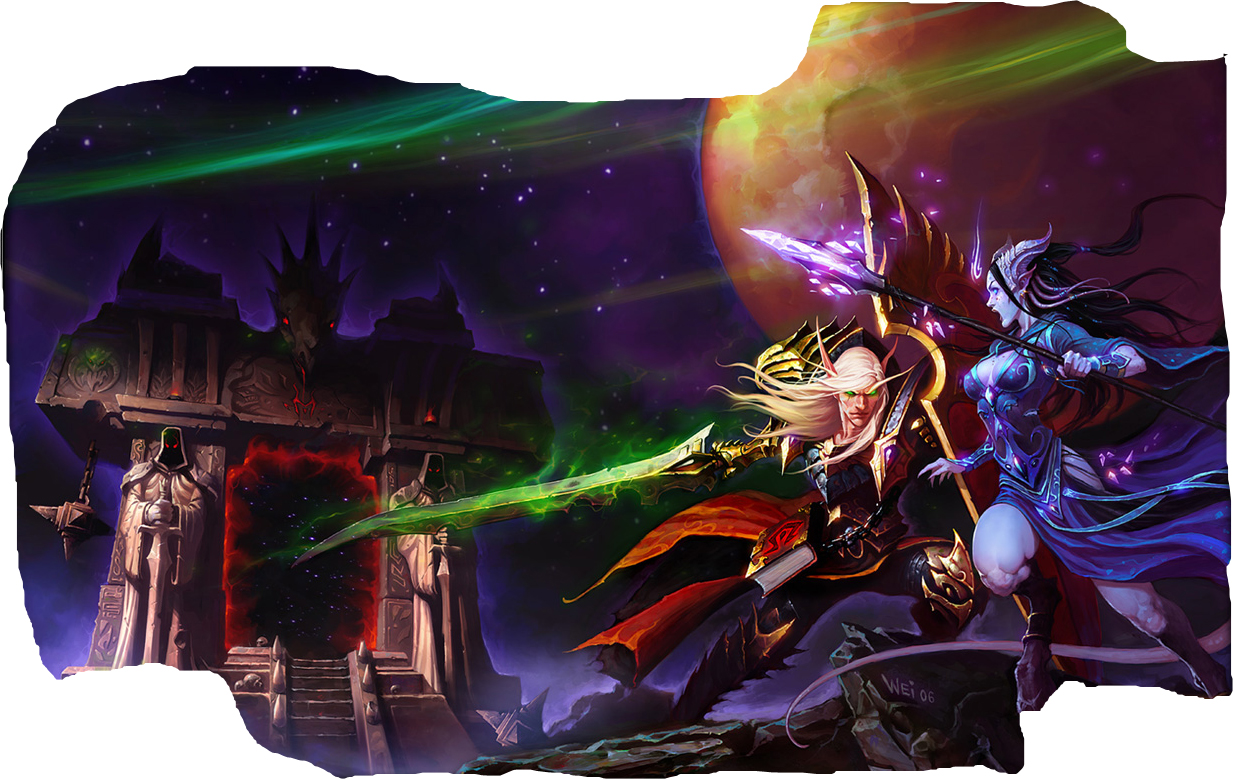 Eles já nos estão a indicar o caminho !!!
Keri Facer, Director of Learning Research at Futurelab, 
asks: is the future of learning playful?
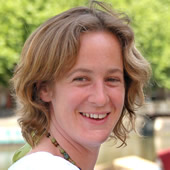 Será o futuro do ensino jogável?
Aprenderão geografia com jogos como Simcity, ou história com o Civilization?
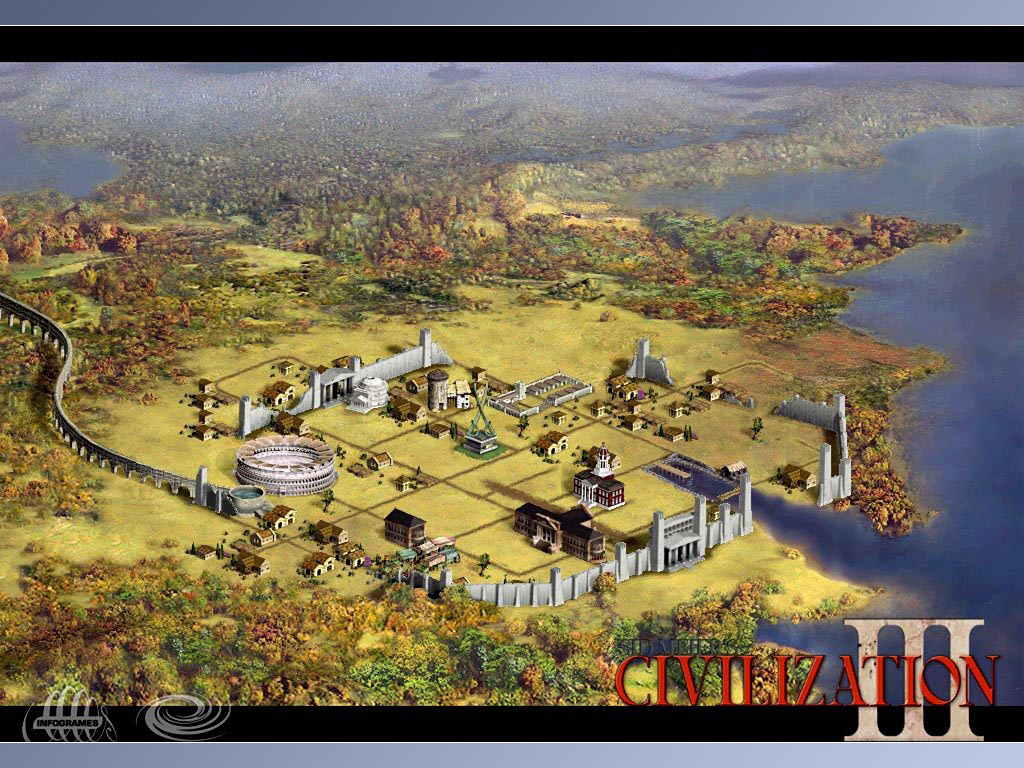 Praticar uma nova língua jogando jogos na Internet com crianças de outros países?
Será a avaliação substituída pela pontuação obtida num jogo?
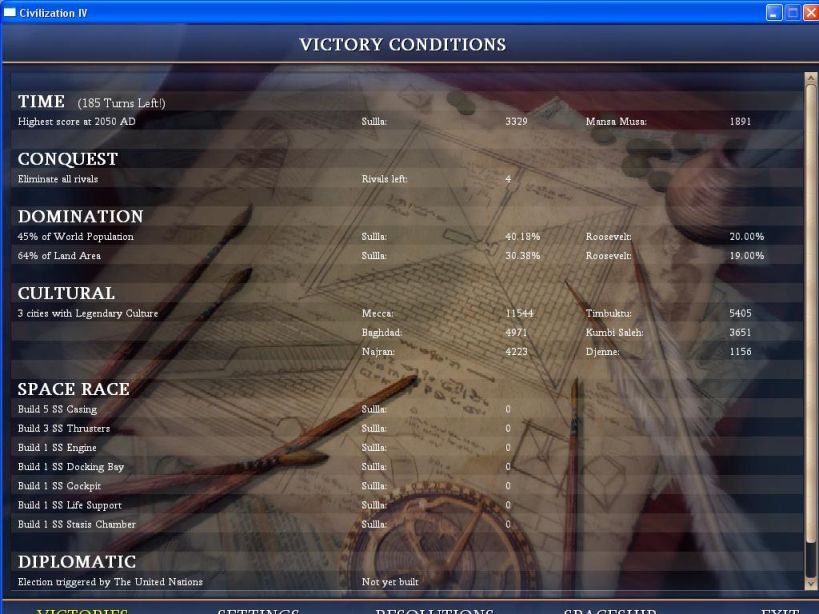 Através dos jogos os alunos podem desenvolver  aptidões e conhecimentos para além da sala de aula.
Adoram!!!
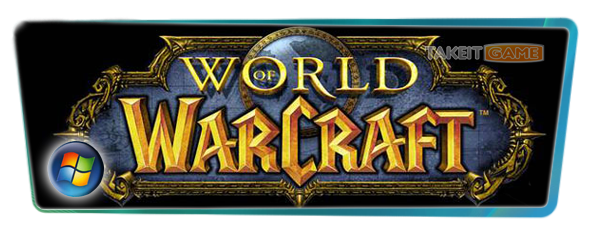 Pagam!!!
12  MILHÕES DE JOGADORES
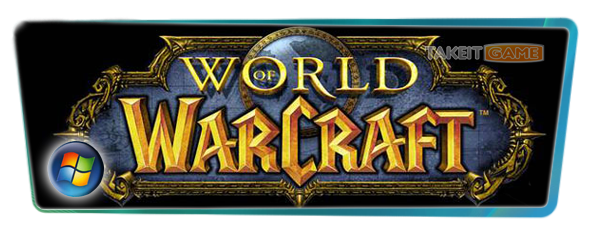 Deixando de fazer muitas outras actividades;
Urge à escola apanhar esta oportunidade e tirar partido da tecnologia mais poderosa do nosso tempo.
"[Games are] the most powerful learning technology of our age"
Henry Jenkins, Professor of Education at MIT
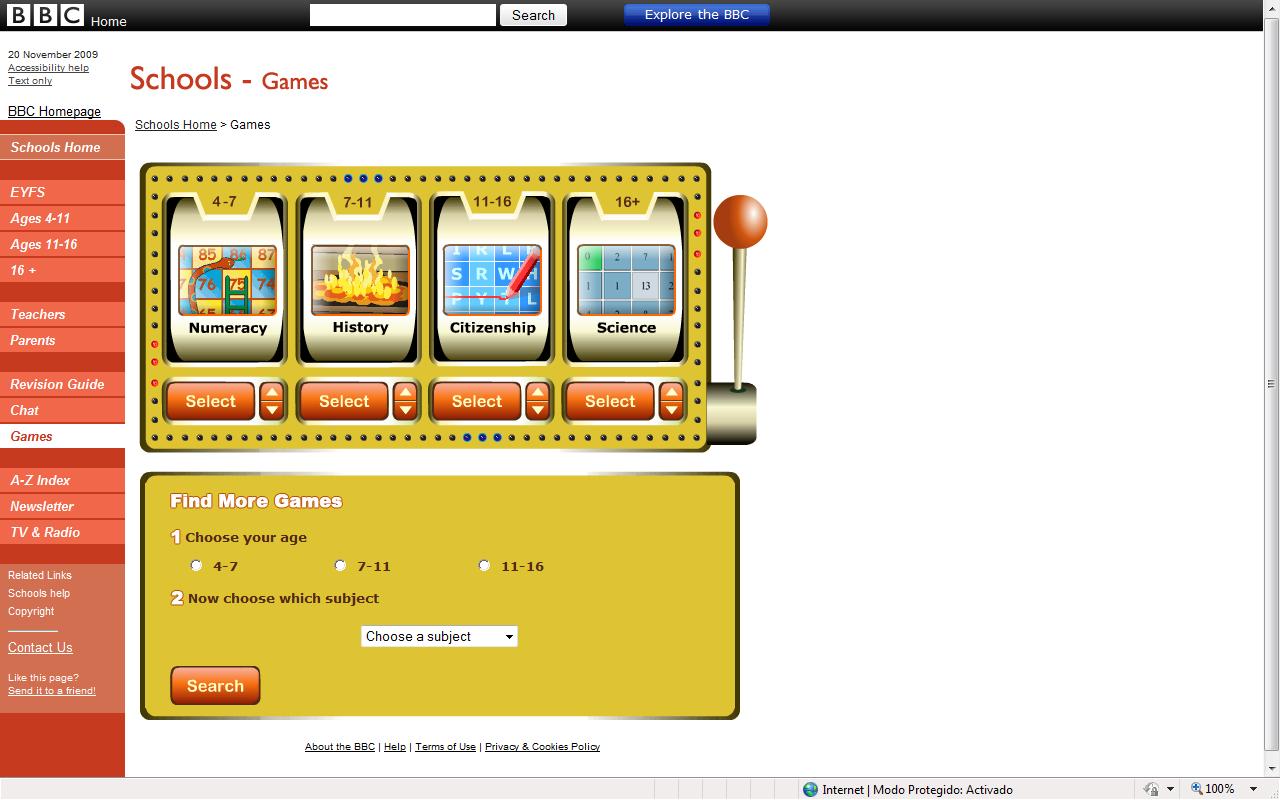 Algumas aptidões que podem obter com os jogos:
Coordenação óculo-manual;
   Gestão de variáveis complexas;
   Comunicação interpessoal;
   Literacia;
   Resolução de problemas;
Estratégias  de desenvolvimento dos jogos  (Modelo de motivação  de ARCS) e a aprendizagem.
ATENÇÃO: Ambiente 3D atractivo, com múltiplos estímulos sensoriais para manter a atenção do estudante focada. Através da simulação  e estratégias de participação cria um ambiente de aprendizagem activo;
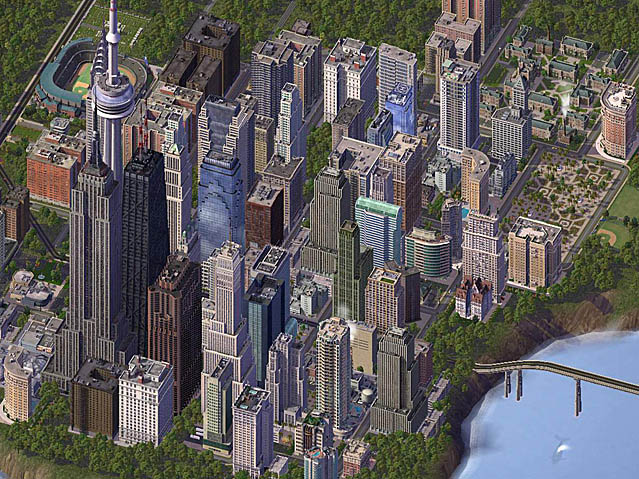 RELEVÂNCIA: Mostra o que é importante para o jogo.  Descreve claramente quais os objectivos ligados  às aptidões e conhecimentos anteriores;
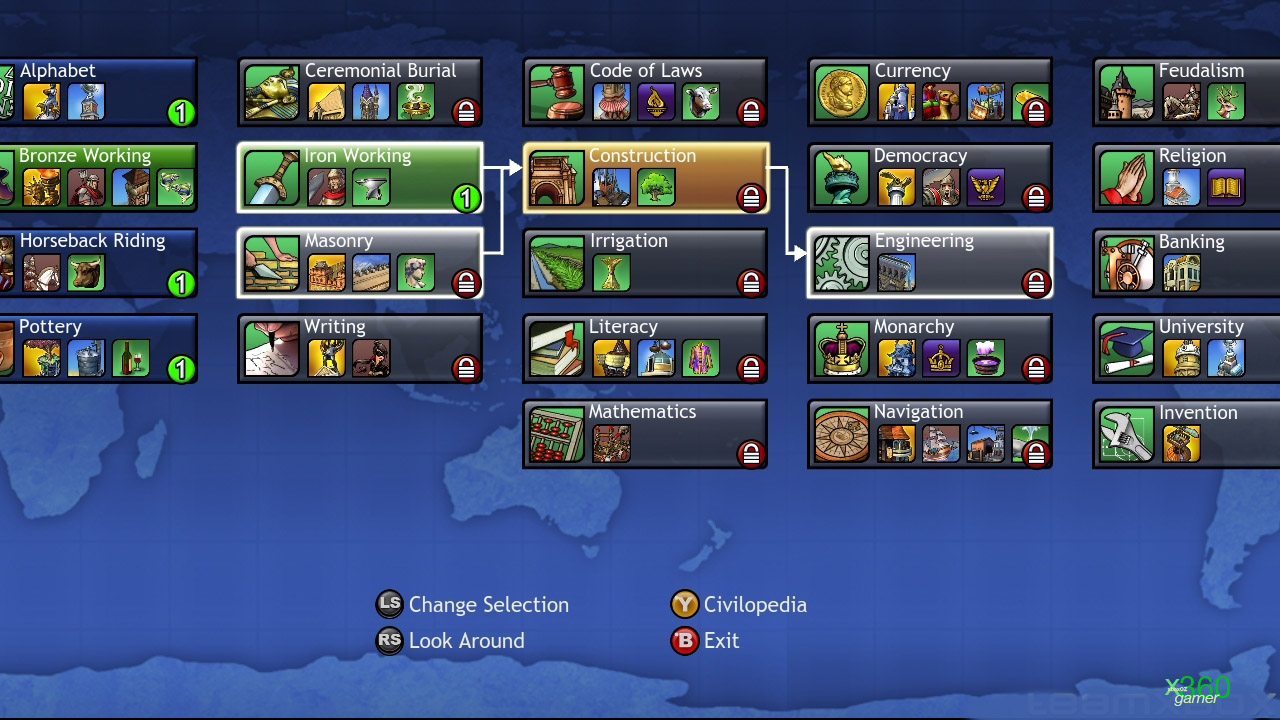 CONFIANÇA: O jogo apresenta uma variedade de opções de acordo com os níveis de competências. Ex. tutoriais para iniciantes no jogo.
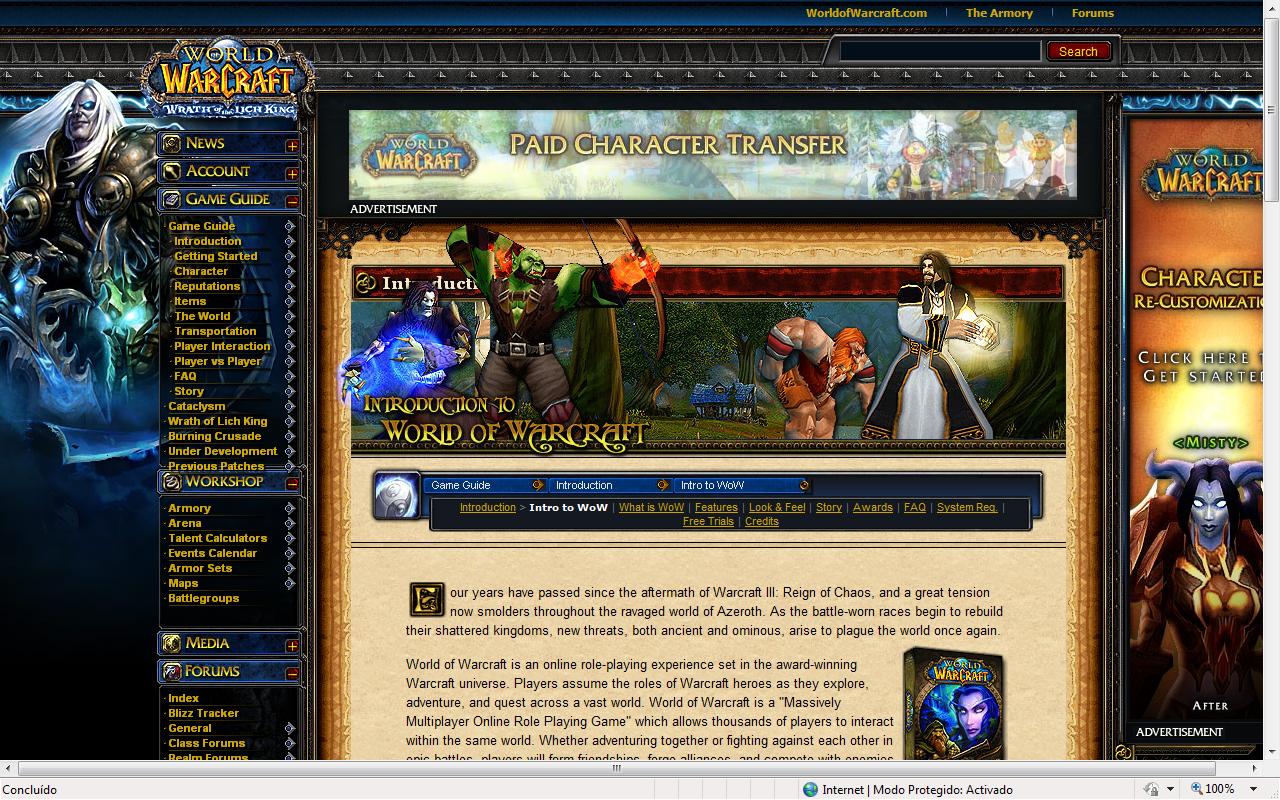 SATISFAÇÃO: Depois do aluno completar o jogo é apresentado um conjunto de importantes estatísticas, com vista ao aluno analisar o seu desempenho, e assim motivá-lo a jogar novamente.
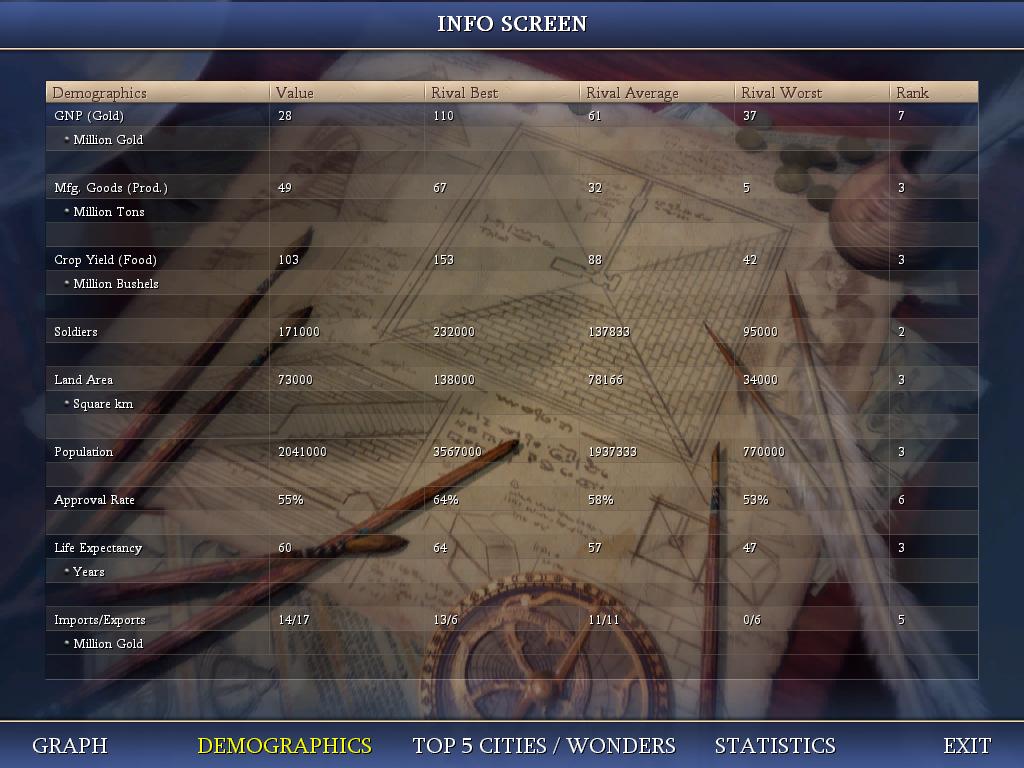 DESAFIO
Com os jogos os alunos estão a assumir desafios reais e problemas.
Será que a atracção que têm pelos jogos não os leva a ganharem mais responsabilidade pelas suas vidas, pelas formas como podem explorar o mundo e a facilidade com que podem adoptar uma nova identidade?!
Transformar a escola com os jogos de computadores.
Transformar a escola com os jogos de computadores.
Personalisation portfolios
Qual o papel da tecnologia?
Aprendizagem
Personalizada
Aprendizagem adaptada às necessidades, interesses e aptidões dos alunos.
Professores
É um desafio.
Alunos
Participação activa;
Alunos
Autonomia do aluno (learner control e learner voice);
Alunos
Auto-conhecimento (através da auto-observação e da reflexão);
Softwares sociais (blogues, wikis, …)
Portefólios
Portefólio
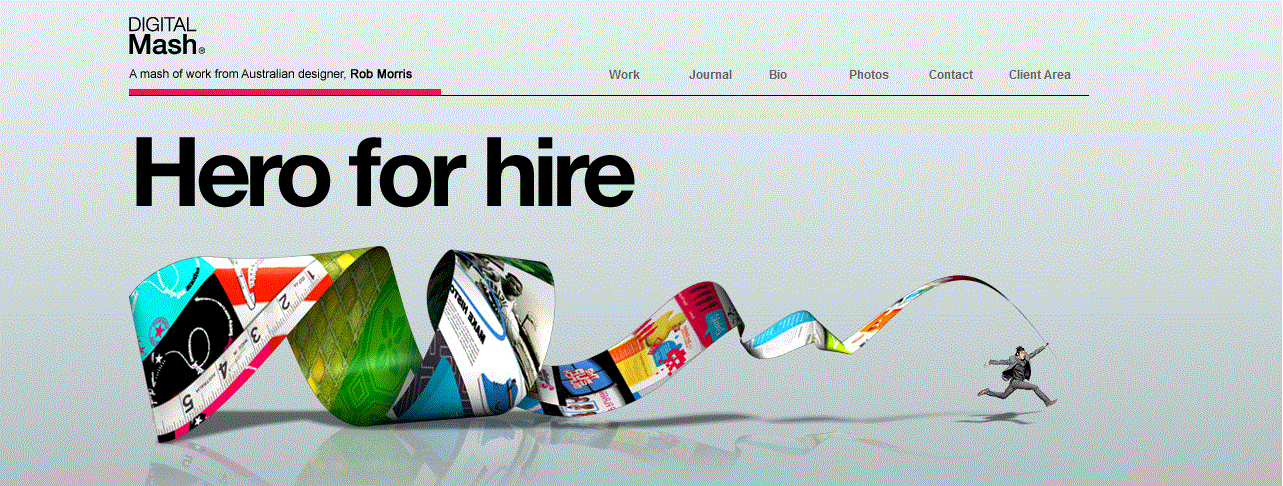 Armazenamento de registos pessoais (comentários, reflexões, …);
Auxilia na avaliação das nossas competências;
Aumento da quantidade de informação que os alunos podem aceder sobre si mesmos, as suas actividades, o seu percurso académico, …;
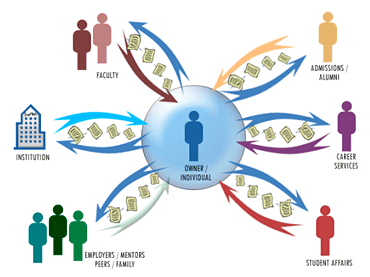 MEIOS DE RECOLHA
Telemóvel;
 Máquina fotográfica  história natural, arquitectura, desenho urbano, …;
 Câmara digital;
 Arquivos áudio  palavras importantes para a aprendizagem (indexação).
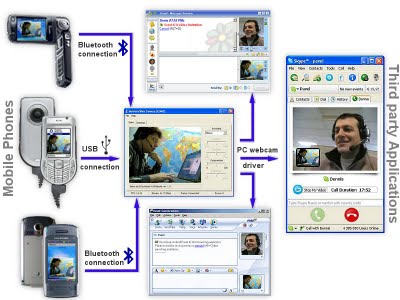 Esclarece preferências, motivações e valores pessoais  “perfil ético”;
Auxilia na escolha do percurso académico/profissional.
E-Portefólio
Plataforma REPE (Repositório de Portefólios Educativos).
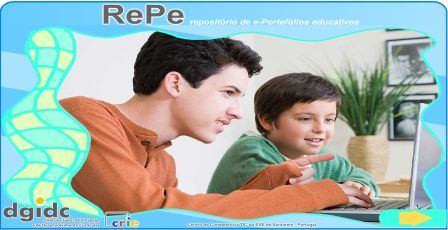 CONSIDERAÇÕES FINAIS
Formação dos professores;
Utilização dos softwares sociais;
Utilização de materiais áudio-visuais;
Incluir os jogos em contexto educativo;
Personalização dos portefólios;
Evolução tecnológica.
Bibliografia
Breslin, S. (2009). It’s a visual thing: audio-visual technology in education. Vision , 09, 22-25.
Carneiro, R. (2006). Novo conhecimento, nova aprendizagem e criação de valor (O fio de Ariana). Acedido a 15 de Novembro de 2009, em
http://www.elearningeuropa.info/directory/index.php?page=doc&doc_id=7013&doclng=16.
Facer, K. (2005). Could computer games help to transform the way we learn? Vision, 01, 1-4.
Small, A. (2006). Social software in education. Vision, 03, 8-10.
Small, A. (2006). Teaching the teachers. Vision, 03, 4-6.
Small, A. (2007). Personalisation portfolios. Vision, 04, 12-13.
UNIVERSIDADE CATÓLICA  PORTUGUESA
Mestrado em Ciências da Educação – Informática Educacional
Internet e Educação


Grupo 2
Ângela Santos 
Délia Freitas
José Augusto Martins
Mª de Fátima Tomé
Samuel França
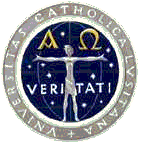